OCR GCSE (9–1) in Computer Science (J277)
Boolean Logic
This pack is intended for students to use once they have covered the GCSE content, either in preparation for their L1 & L2 exam, or more likely alongside year 2 of the course to improve fluency, recall and pace on GCSE topics. It could be used as lesson starters, or supplied to students for independent use.
2.3 Bell Work
2.4 Learn about Logic Gates.
2.4 Learn about Logic Gates.
Complete exam questions based on logic gates.
State the different types of logic gates.
Explain how the different types of logic gates work.
2.4 Computational Logic
1 and 0

1 = TRUE or on

0 = FALSE or off
2.4 Computational Logic
3 different logic gates:

AND

OR

NOT
2.4 Computational Logic
3 different logic gates:

AND

OR

NOT
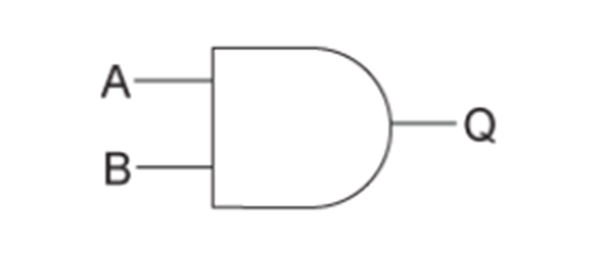 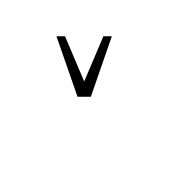 A . B or A     B
2.4 Computational Logic
3 different logic gates:

AND

OR

NOT
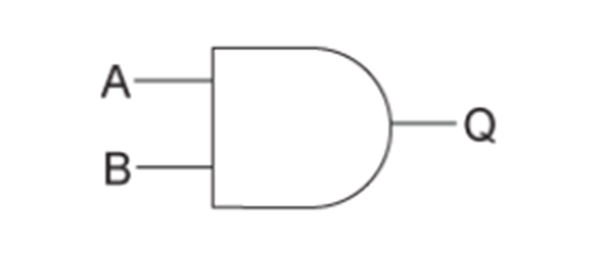 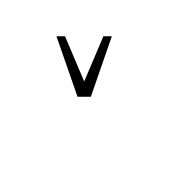 A . B or A     B
2.4 Computational Logic
3 different logic gates:

AND

OR

NOT
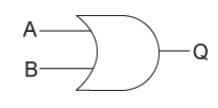 A + B or A     B
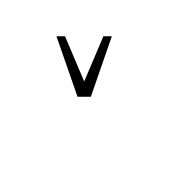 2.4 Computational Logic
3 different logic gates:

AND

OR

NOT
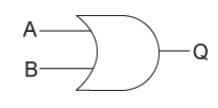 A + B or A     B
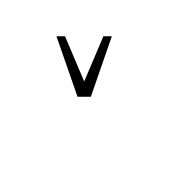 2.4 Computational Logic
3 different logic gates:

AND

OR

NOT
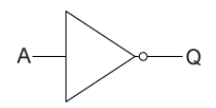 A  	    OR      A
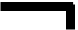 2.4 Computational Logic
3 different logic gates:

AND

OR

NOT
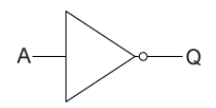 A  	    OR      A
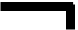 2.4 Computational Logic
AND – both input must be TRUE (1) for the output to be TRUE (1).

OR – one input must be TRUE for the output to be TRUE. 

NOT – if the input is TRUE, the output must be FALSE.
2.4 Computational Logic
AND – both inputs must be TRUE (1) for the output to be TRUE (1).

OR – one input must be TRUE for the output to be TRUE. 

NOT – if the input is TRUE, the output must be FALSE.
2.4 Computational Logic
AND – both inputs must be TRUE (1) for the output to be TRUE (1).

OR – one input must be TRUE for the output to be TRUE. 

NOT – if the input is TRUE, the output must be FALSE.
2.4 Computational Logic
AND – both inputs must be TRUE (1) for the output to be TRUE (1).

OR – one input must be TRUE for the output to be TRUE. 

NOT – if the input is TRUE, the output must be FALSE.
2.4 Computational Logic
AND – both inputs must be TRUE (1) for the output to be TRUE (1).

OR – one input must be TRUE for the output to be TRUE. 

NOT – if the input is TRUE, the output must be FALSE. It inverts the value inputted.
2.4 Computational Logic
AND – both inputs must be TRUE (1) for the output to be TRUE (1).

OR – one input must be TRUE for the output to be TRUE. 

NOT – if the input is TRUE, the output must be FALSE. It inverts the value inputted.  

* Inverts = reverses *
2.4 Computational Logic
What type of gate?
A
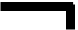 2.4 Computational Logic
What type of gate?
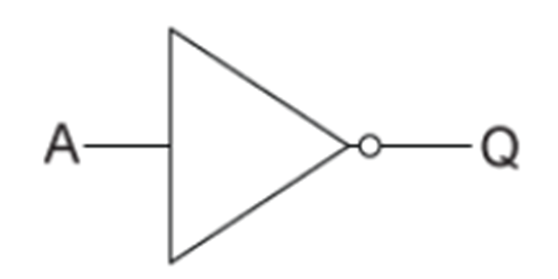 A
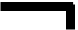 2.4 Computational Logic
What type of gate?
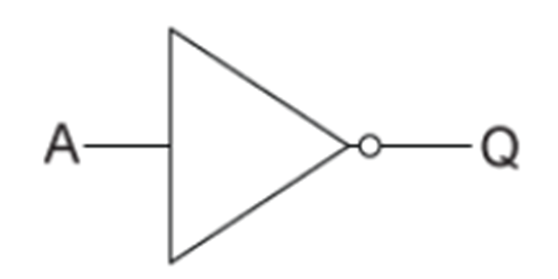 1
A
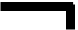 2.4 Computational Logic
What type of gate?
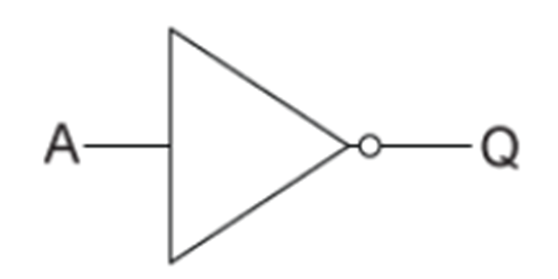 1
0
A
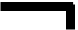 2.4 Computational Logic
What type of gate?
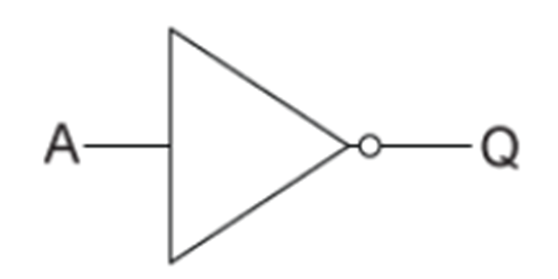 1
0
0
A
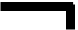 2.4 Computational Logic
What type of gate?
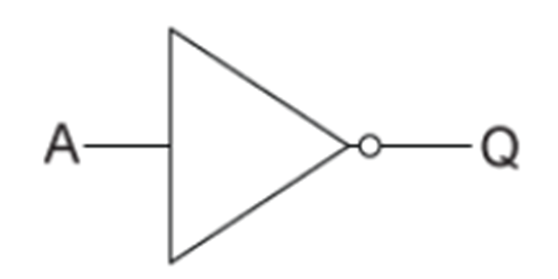 1
0
0
1
A
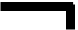 2.4 Computational Logic
What type of gate?
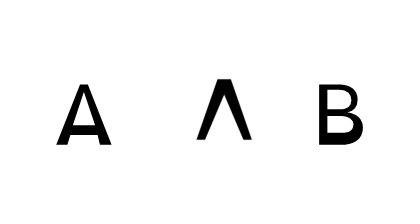 2.4 Computational Logic
What type of gate?
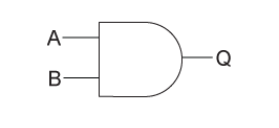 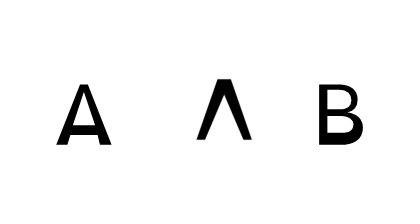 2.4 Computational Logic
What type of gate?
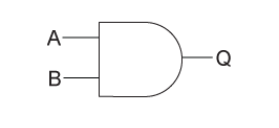 1
0
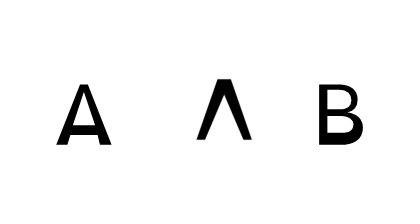 2.4 Computational Logic
What type of gate?
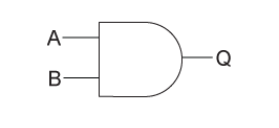 1
0
0
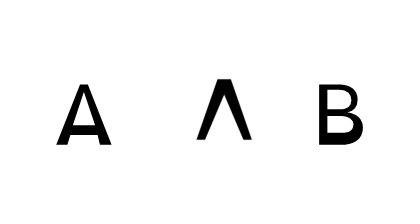 2.4 Computational Logic
Complete the logic gates below.
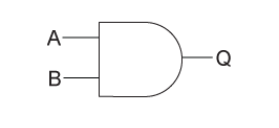 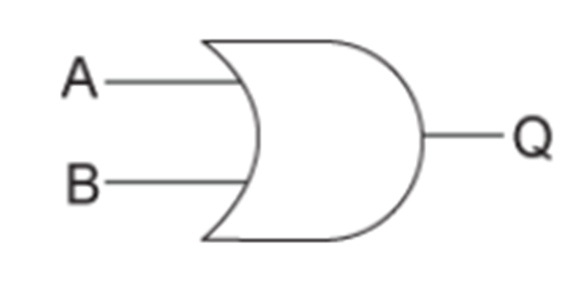 1
_
_
1
_
_
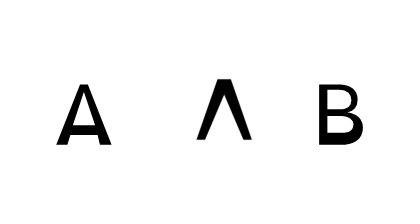 A  V  B
2.4 Computational Logic
A table can be used to list down all the possible inputs and outputs of a logic gate. 

For the AND gate there are 4 possible scenarios.
2.4 Computational Logic
A table can be used to list down all the possible inputs and outputs of a logic gate.

Complete the table below for the AND gate.
2.4 Computational Logic
A table can be used to list down all the possible inputs and outputs of a logic gate.

Complete the table below for the AND gate.
2.4 Computational Logic
A table can be used to list down all the possible inputs and outputs of a logic gate.

Complete the table below for the OR gate.
2.4 Computational Logic
A table can be used to list down all the possible inputs and outputs of a logic gate.

Complete the table below for the OR gate.
2.4 Computational Logic
How does the AND and OR gate truth table differ to the NOT gate?
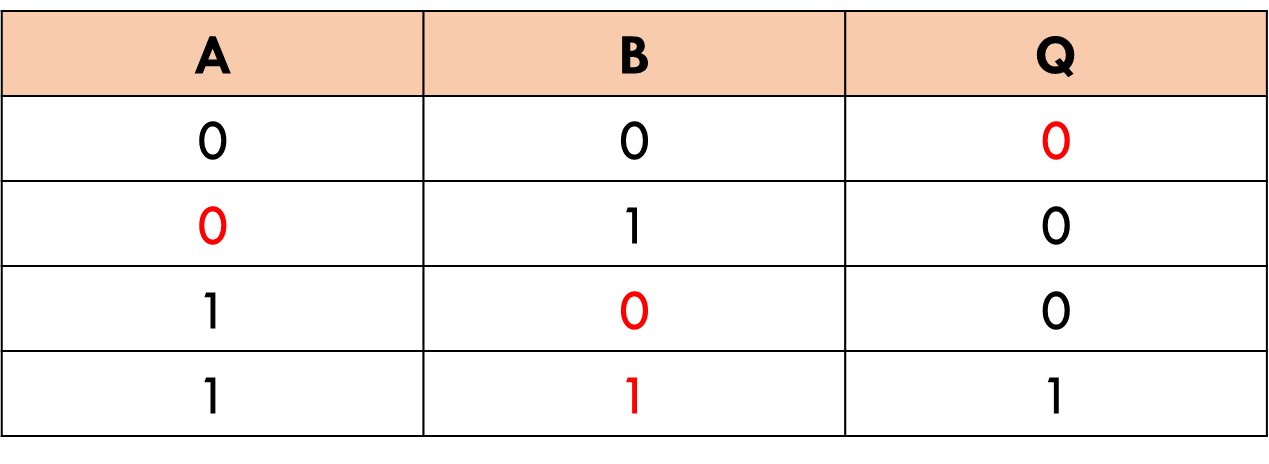 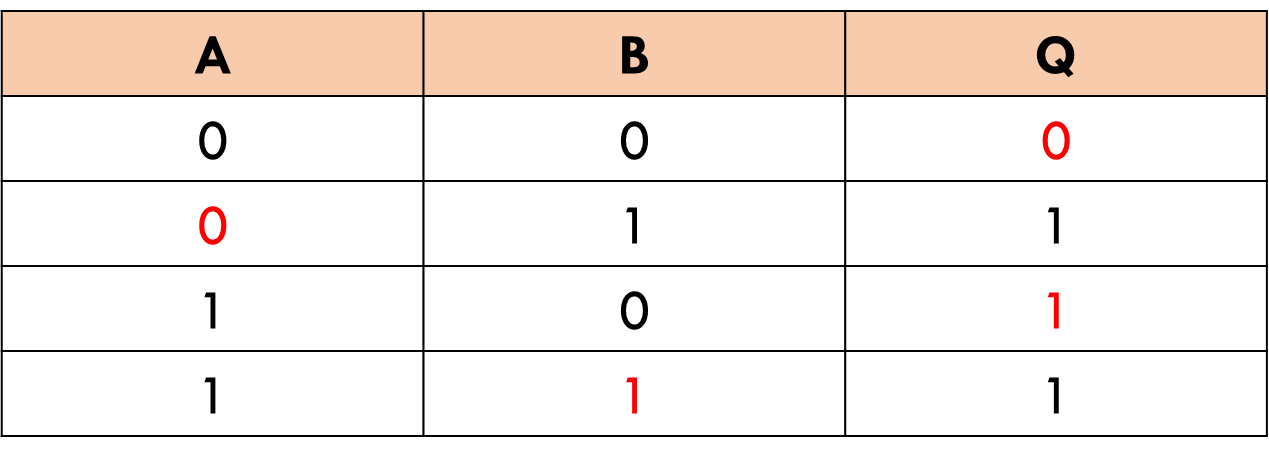 2.4 Computational Logic
EQP
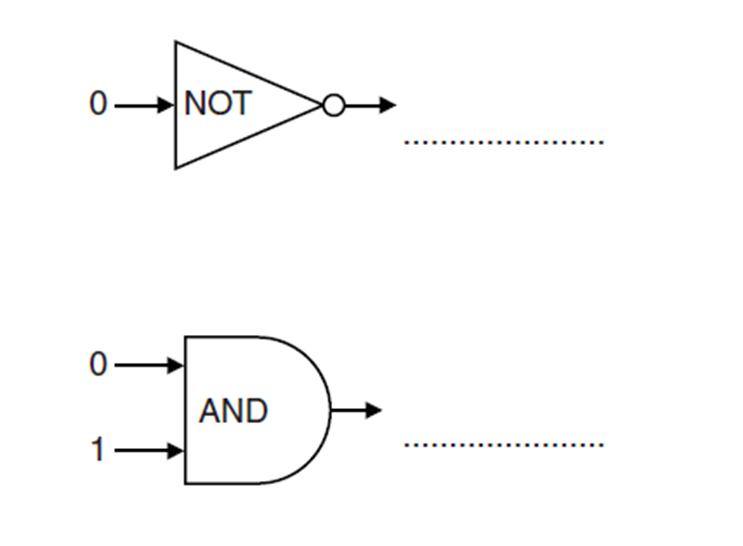 2.4 Computational Logic
How would you answer this?
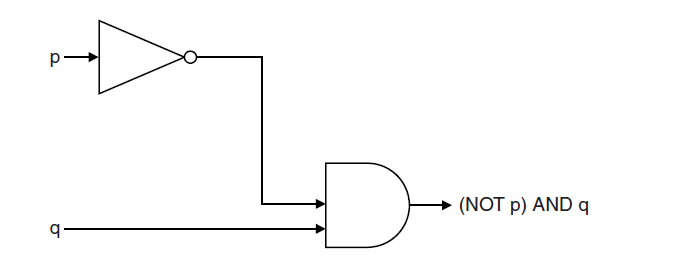 2.4 Computational Logic
What are the two gates here?
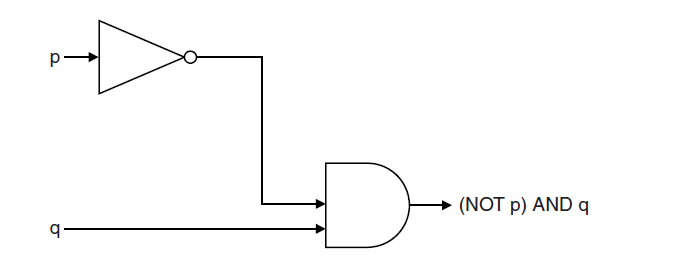 1
1
2.4 Computational Logic
Invert the 1 going into the NOT gate.
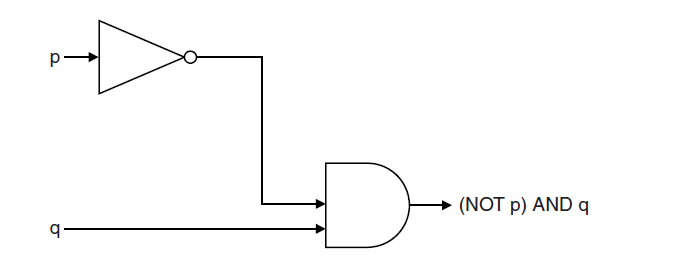 1
0
1
2.4 Computational Logic
0 and 1 going into an AND gate gives a 0.
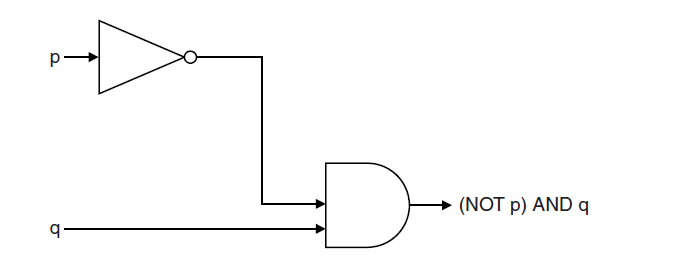 1
0
0
1
2.4 Computational Logic
Brackets evaluated first! Order of precedence (priority) is NOT first, then AND, then OR.
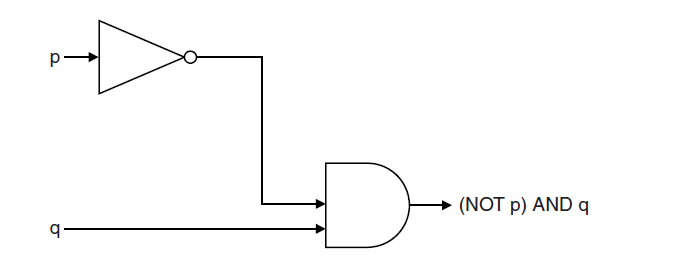 1
0
0
1
2.4 Computational Logic
Brackets evaluated first! Order of precedence (priority) is NOT first, then AND, then OR.
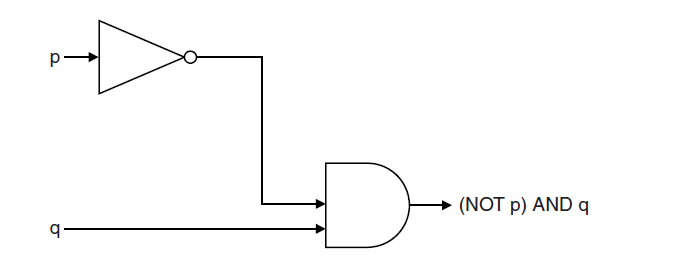 1
0
0
1
2.4 Computational Logic
State Q if the value of:
A = 1
B = 0
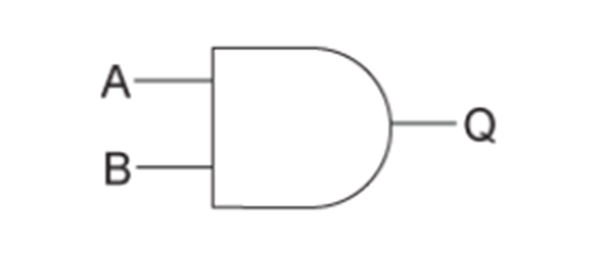 2.4 Computational Logic
State A and B if the value of Q is 1.
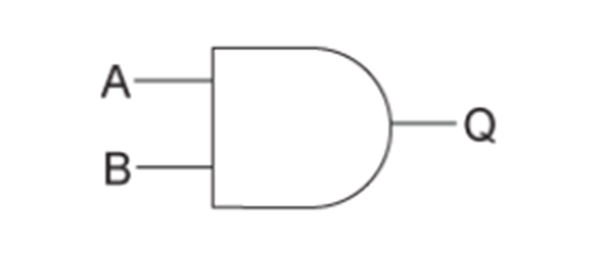 2.4 Computational Logic
State the value of Q if:
A = 0
B = 0
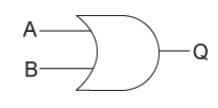 2.4 Computational Logic
State the value of Q if:
A = 0
B = 1
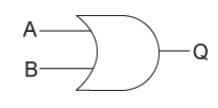 2.4 Computational Logic
State the value of Q if A = 1
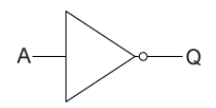